LIFE AFTER GRADUATION:
Licensure, Credentialing & Privileges
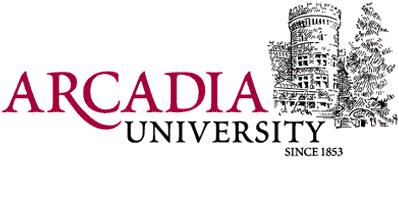 Zachary T. Weik, MHS, PA-C & Clinical Team
Spring CBW
“I GRADUATED, I GOT THE DIPLOMA, NOW WHAT?”
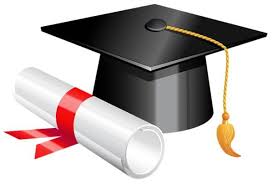 2
[Speaker Notes: As graduation nears, you will inevitably find gainful employment and therefore need to become licensed in the state(s) in which you practice.  This can be a cumbersome, laborious, and multi-step process (passing PANCE, supervising physician agreement, hospital credentialing, obtaining DEA/NPI #s, etc).  This presentation is intended to give you some helpful tips in getting started.  IF THIS INFO DOES YET PERTAIN TO YOU, PLEASE DISREGARD and continue studying for your EOR exam.  You can refer back to this PPT when the time comes.]
Certification
	- national recognition of your ability to meet minimum standard

Licensure
	- State-specific approval to practice medicine

Credentialing
	- Specific privileges granted to join a medical staff
3
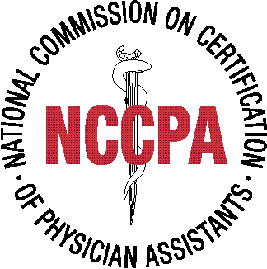 This is what changes the “-S” to a “-C” after your PA that follows your name!

Must pass PANCE (http://www.nccpa.net/pance-registration)
	300 multiple choice questions
		5 blocks of 60 questions
	5 hours
	$550
	
Able to register within 180 days of graduation
	- Recommend waiting until assured of final program completion date

Eligible to sit 7 days after graduation
CERTIFICATION
[Speaker Notes: Let’s define some terms…
PANCE - physician assistant national certifying exam]
Maintenance:
	Fees
	CME - 100 hours every 2 years (at least 50 Cat 1)
			NCCPA may audit CME documentation

PANRE: every 10 years, 240 questions, may be practice focused

CAQs
	CT Surgery, ER, Hospital, Peds, Psych, Ortho, Nephro
	$350, exam, experience, attestation

Re-certification options… Stay Tuned!
	Pilot program: 25 questions per quarter for 2 years
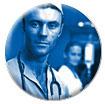 CERTIFICATION
[Speaker Notes: PANRE = physician assistant national recertification exam
CAQ - certificate of added qualification]
WARNING: If you do not meet the requirements NCCPA will contact your state medical board and your license will be revoked!
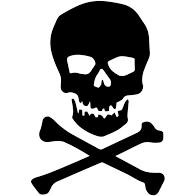 CERTIFICATION MAINTENANCE
This is a STATE-SPECIFIC process
	Allows you to see, diagnose and treat patients in that state     including prescribing privileges

Will need to submit a written agreement between you and your primary supervising physician denoting job description, scope of practice, and plan for oversight.

May add multiple substitute supervising physicians.
LICENSING
[Speaker Notes: You may be able to apply for (and obtain) a license prior to having a job.  It's a bit risky to go through the painful process and cost without guaranteed employment, but if you know where you are looking to practice, the fact that you already have a state license (or are in the process of obtaining) should make you a better candidate!]
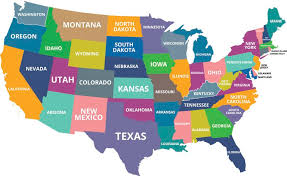 WHERE AM I GOING TO WORK?

Listed by state on WWW.AAPA.ORG
Make contact now and familiarize yourself with the current laws
Temporary Privileges - you may be able to work on a temporary state license prior to passing the next available boards
If you FAIL, cease practice!
LICENSING - STATE BOARD OF MEDICINE
8
In PA, if your primary supervisor is a DO, you cannot work under temporary privileges
In all settings, you are a “GRADUATE PA” until you are certified by NCCPA and licensed by the state BOM
Start the process NOW to avoid hold-ups later
OSTEOPATHIC MEDICAL BOARDS
9
5/4/2017
“CAN I WORK IF I AM WAITING FOR THE STATE TO PROCESS ME?”
No!
You can be prosecuted for practicing medicine without a license 
(not good for your future) 

Be careful of just “Working In The Office”, “Learning on the job”, “Shadowing”, etc.
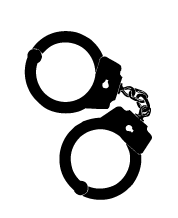 10
Opioid Training
Your training over the last 2 years more than meets the current requirements for initial licensure.  Arcadia will attest to this by completing the form below:

	Medical Board
	Osteopathic Board
Child Abuse Training
https://www.reportabusepa.pitt.edu/webapps/portal/execute/tabs/tabAction?tab_tab_group_id=_91_1
http://keepkidssafe.pa.gov/resources/training/index.htm
Specific Requirements in Pennsylvania
“WHAT IF I DO NOT WANT TO WORK IN PA/DE?”
Contact the individual board(s)

No provision for temporary practice in DC and with most osteopathic boards

You can now practice and prescribe in all 50 states and US territories (even Puerto Rico!)
DEA number: separate application and cost
In 44 states and D.C., PAs are authorized to prescribe meds in schedules II-V. Five states allow schedules III-V. Kentucky (and PR) is the only state where PAs cannot prescribe controlled medications. 
https://www.deadiversion.usdoj.gov/drugreg/practioners/mlp_by_state.pdf
12
[Speaker Notes: Buprenorphine (Suboxone) and Methadone
https://www.aapa.org/wp-content/uploads/2017/03/f-833-4-8256527_dk6DMjRR_Prescribing_IB_2017_FINAL.pdf]
“DOES THE SUPERVISOR NEED TO BE PRESENT WHEN I WORK?”
Yes, when under temporary privileges

In some states, DO’s must always be present

Individual states have specific requirements: telephone, procedures, co-signatures, etc

But in general, the physician does not need to be present for you to utilize your medical license
13
“CAN I GET BOARD-APPROVAL WITHOUT A JOB?”
Depends on state, graduation status
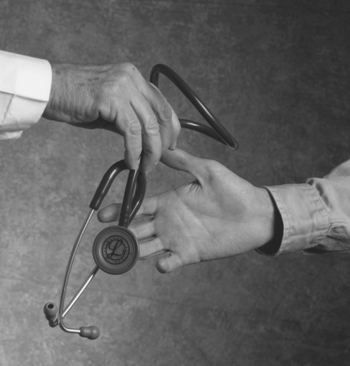 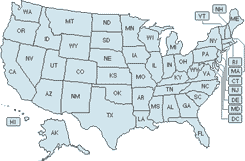 14
“WHAT ABOUT PRESCRIBING?”
Not until fully-certified and licensed

State may require a separate form/agreement

DEA number - know your schedules!
https://www.deadiversion.usdoj.gov/schedules/#define
Your ability to prescribe certain medications may vary by state
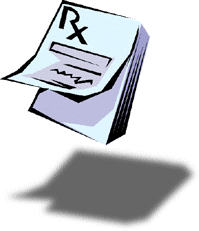 15
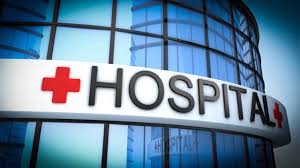 Allows you to work in a healthcare facility
This is a LENGTHY process
Often medical boards only meet once a month

TEMPORARY privileges may be available
Hospital CREDENTIALING (aka PRIVILEGES)
“How Do I Gain Hospital PRIVILEGES?”
Contact the medical staff office of your potential hospital(s) ASAP

Try to obtain a REQUESTED PRIVILEGES list from a current PA in your specialty

If a privilege is not provided, you MAY NOT do it! - So be as specific as possible
17
DID SOMEONE ASK ABOUT $$BILLING$$?
If the physician physically sees each patient and signs the chart, they are billed at the physician level (100%)
If you see the patient independently, the billing is at the PA level (85%)
"Incident-to” (100%)
This is a creation of CMS, don’t assume private insurances will abide by same rules
You will need to be registered with MEDICARE
CMS reimbursement
“NPI number” - National Provider Identification (or PIN)
18
[Speaker Notes: Many pitfalls with “incident to” - be sure you are aware of what these are!]
ACCOUNTABILITY
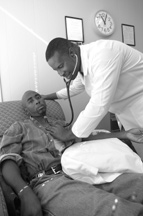 Always introduce yourself as a “PA” or “physician assistant”

If a patient mistakes you for a doctor, then it is your responsibility to correct them

The state may legislate or a facility policy may dictate the ID you must wear:
ID badges, lab coats, fleeces, et al
19
GET ORGANIZED!

Keep your own file of all CME, conferences, precepting students, current certifications, etc
 This makes maintaining your licenses (and your life) much easier

Join AAPA and your state society (Pennsylvania → PSPA, Delaware = DAPA) - To keep informed of legislative actions, reimbursement and/or practice issues
many employers will reimburse for these professional expenses

“I DIDN’T KNOW” is not a valid legal (or professional) excuse
20
[Speaker Notes: https://www.delawarepas.org
https://pspa.net]
PARTICIPATE
Be active in state/local chapters (or start one!)

Go to the national conference(s)

Be receptive to all students and never forget being in their shoes
Buy them coffee/lunch!

Once you’re settled, contact your favorite Arcadia Clinical Coordinator and inquire about precepting the best PA students in the world!
(P.S. You’re now allowed to be friends with us on social media and in real life)
21
GET STARTED!
State of Delaware – Division of Professional Regulation
Website: WWW.DPR.DELAWARE.GOV
State of Pennsylvania – Department of state
Website: www.dos.pa.gov
State of Maryland – Maryland Board of Physicians
www.mbp.state.md.us
State of New Jersey – Division of Consumer Affairs
www.njconsumeraffairs.gov

*Partially completed forms will be made available to you prior to graduation
22
GET STARTED!
On those state websites, you will find forms that may require verification of your PA School education.
You will need to complete and return to Arcadia for Prof Langstaff/Prof Huber’s signature
A dedicated licensing & credentialing email has been set up for you to return these forms to us:  
PAcredentialing@arcadia.edu

***WARNING*** Failure to use the specified email address may result in delayed processing of your request!
23
Education Verification - Tips
Contact: PAcredentialing@arcadia.edu

When: Don’t email education verification requests until AFTER graduation

Confirmation: You will receive confirmation via email when your form is complete and sent to the state

Transcripts: Requests for transcripts must be processed separately, through the Registar’s webpage here

New name: Any graduate who has a name change after graduation must send a copy of their marriage license or other name change document with their request for education verification
24
Letters of Recommendation
Many new positions or applications for privileges will require Letters of Recommendation
aka Reference Letters, Peer/colleague, Recommendations, Verifications, Unique credentialing paperwork, some are specific for Program Director (PD)

A request should be sent via email to YOUR FACULTY ADVISOR as well as a release form 
This will preclude the “popular” professors from getting overloaded with too many requests!
When the recommendation MUST come from the PD, the requests should be made directly to Prof Huber

***WARNING*** Failure to contact the correct faculty may result in delayed processing of your request!
25
AAPA.ORG
NCCPA.NET
STATE BOARD OF MEDICINE
STATE PA CHAPTERS
EXPERIENCED PAs at your workplace
YOUR FACULTY
MEDICAL STAFF OFFICE
YOUR PRECEPTORS
BILLING DEPARTMENT
PRACTICE MANAGER
RESOURCES
Push to the finish!
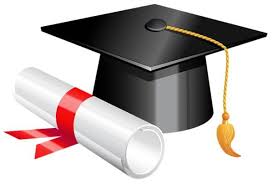 27
QUESTIONS?




(weikz@arcadia.edu)
28
[Speaker Notes: Now go forth and stomp out pain and pestilence!]